Growing
Godly Character
The Marshmallow Test
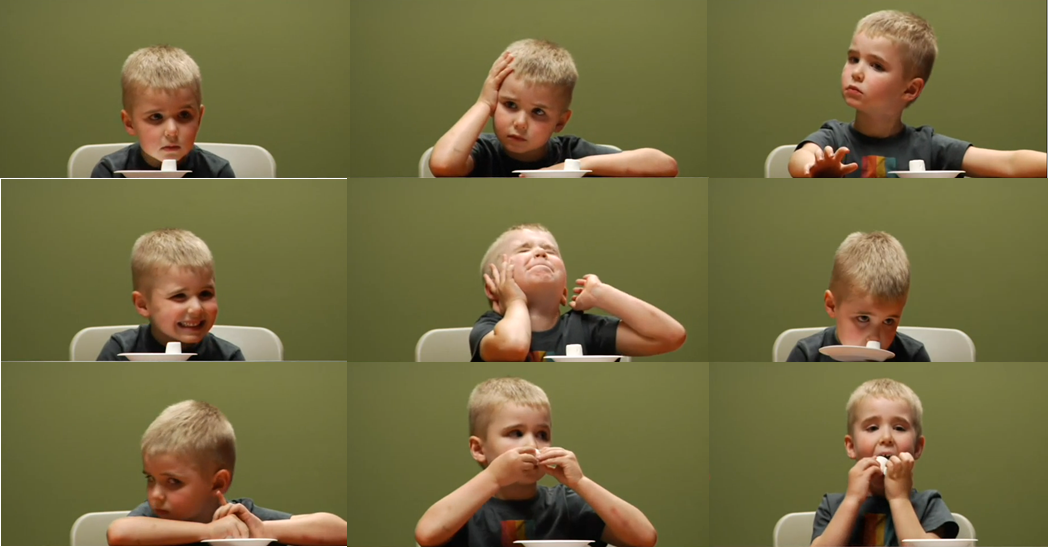 Growing
Godly Character
Self-control
Change the way you view sin.
Growing
Self-control
Godly Character
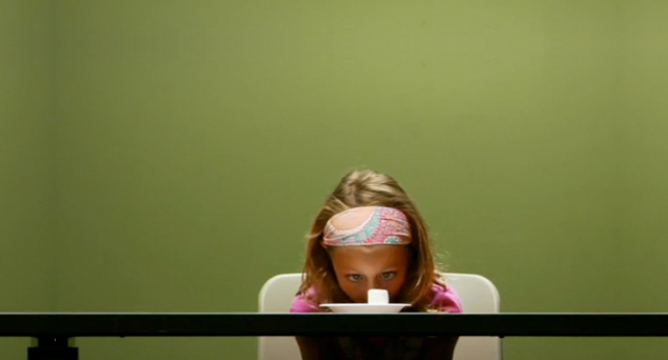 Change what you affix your gaze upon.
Growing
Self-control
Godly Character
Change your relationship with God, Jesus, and the Holy Spirit.
Growing
Self-control
Godly Character
Growing
Godly Character
Self-control